Actividad Publisher
Calendario
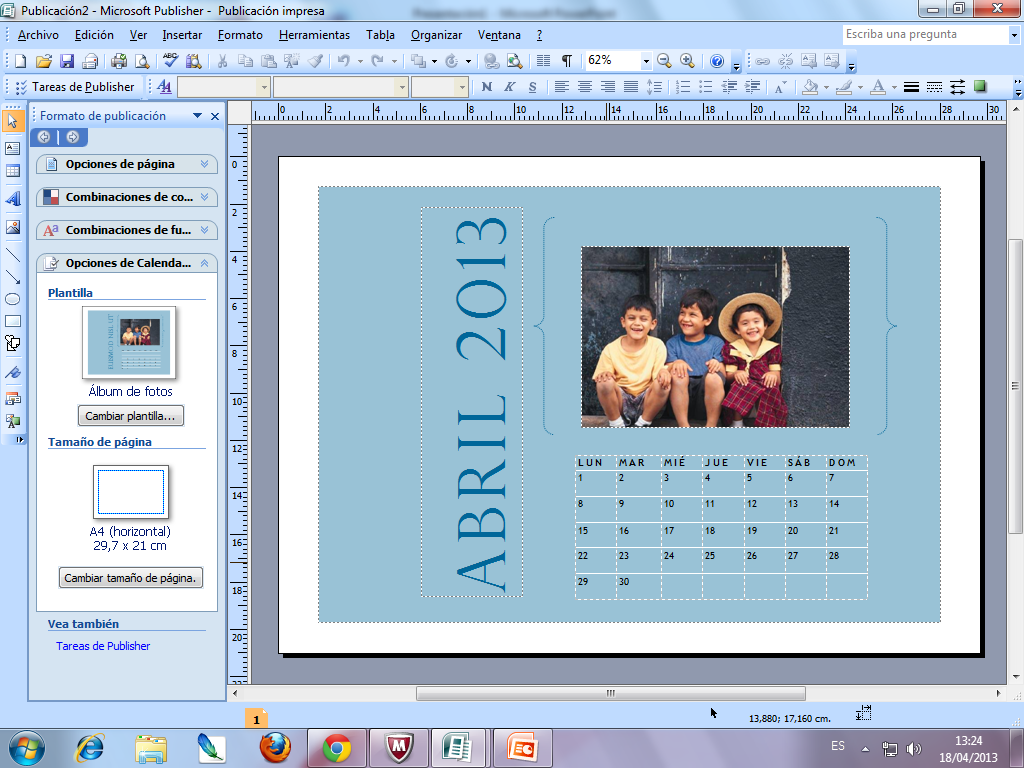 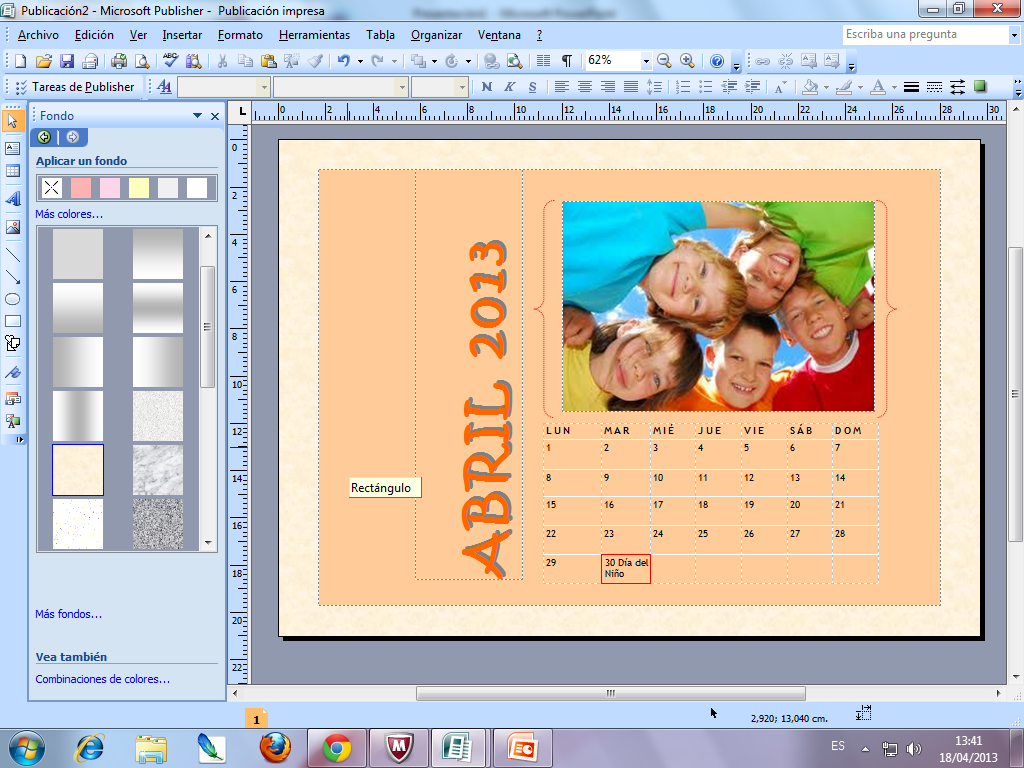